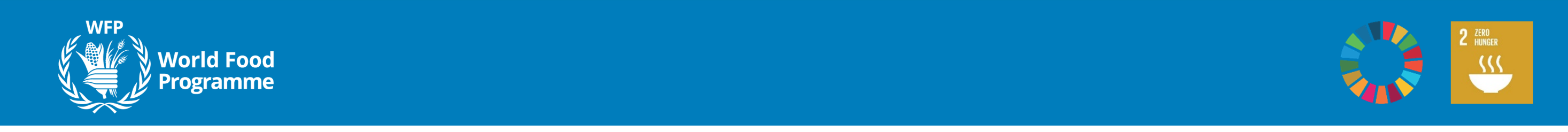 How to reduce the grain loss during postharvest handling ？
CHAO DING 
PhD，Associate professor
 Nanjing University of Finance and Economics
cding@nufe.edu.cn
July, 2022
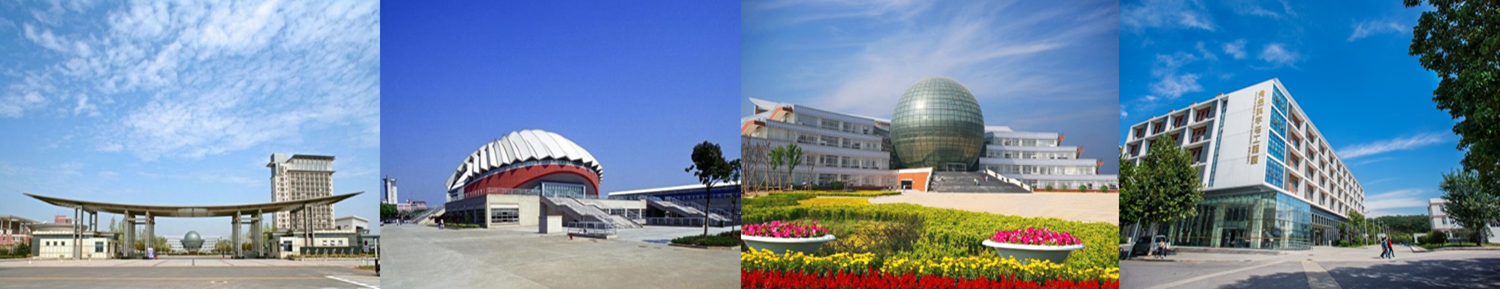 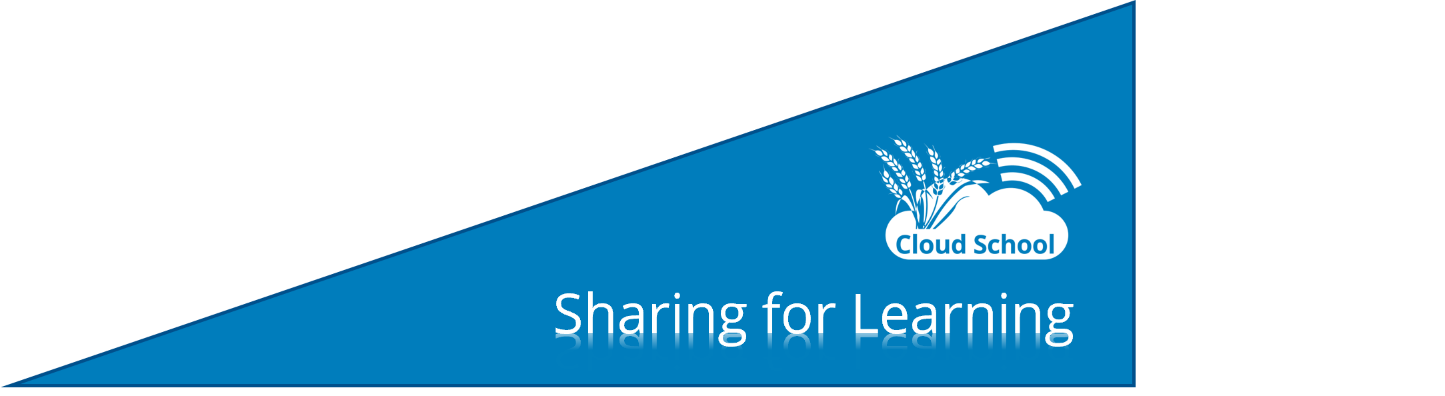 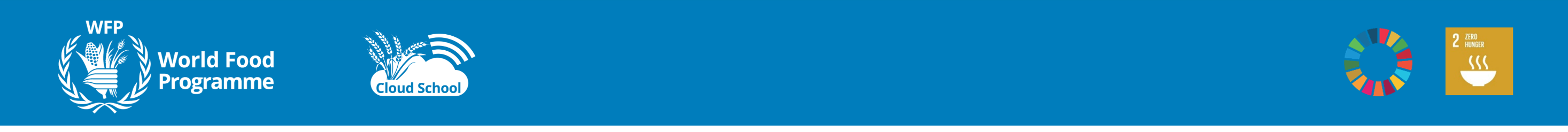 Engaged in the teaching and research of grain storage and transportation technology & engineering 
Top young talents in national grain industry(2020)
Executive member of Grain and Oil Drying and Ventilation Branch council of China Grain and Oil Association
undertaken ＞10 national and provincial grants
published more than 50 papers in international journals
Authorized ＞10 patents & software copyright in China 
First prize of Scientific and Technological Award of China Grain and Oil Association (CGOA)；
Youth award of Scientific and Technological of CGOA
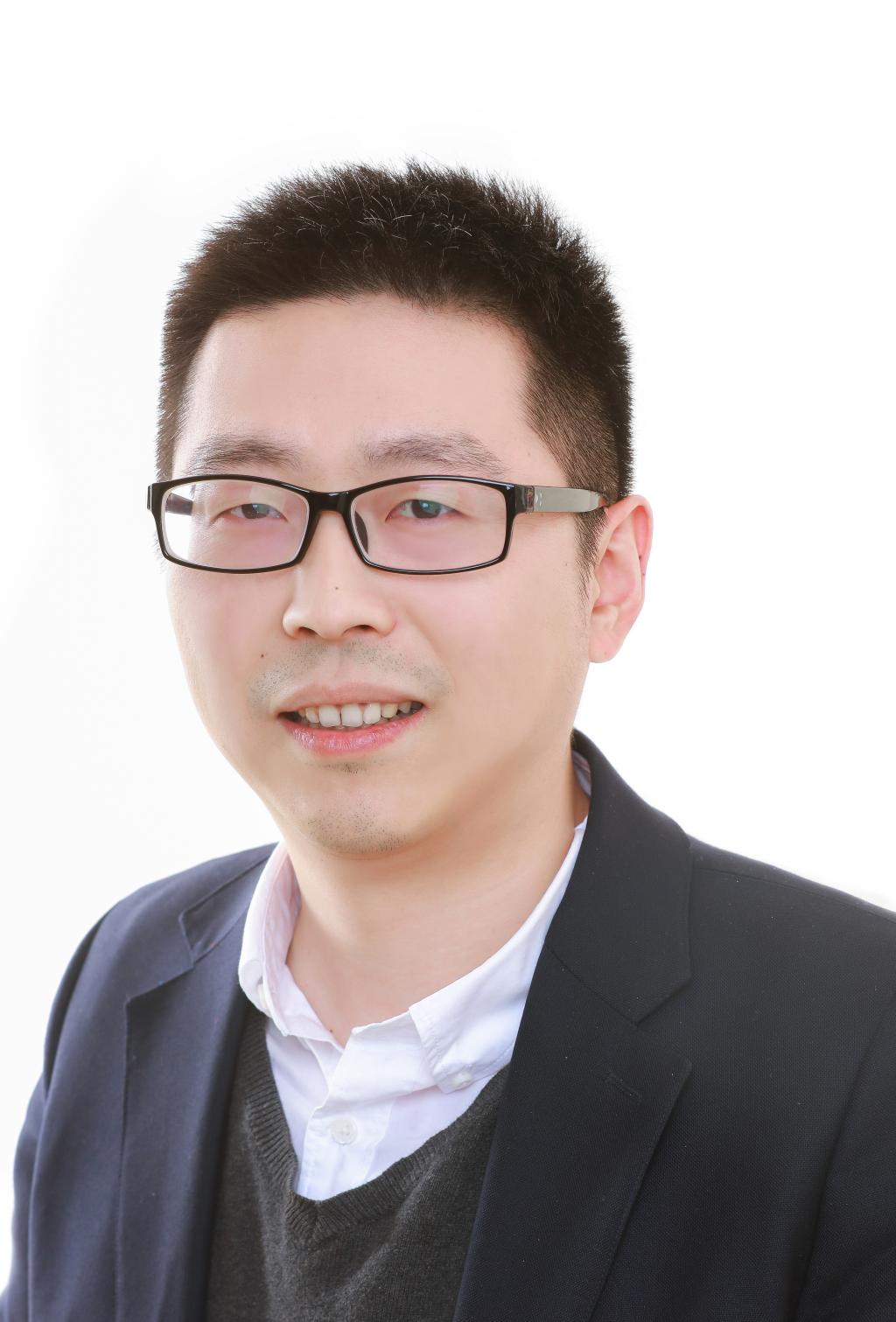 Chao Ding, Ph.D, 
Deputy Dean, School of Food Science and Engineering, Nanjing University of Finance and Economics
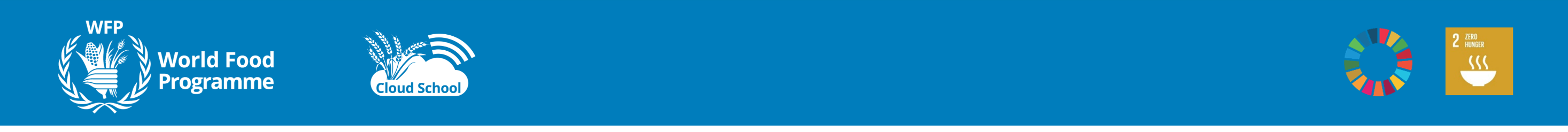 02
CONTENTS
04
01
03
Background of grain saving and loss reduction
Physiology and storage characteristics of grain
Causes and measures of loss of whole chain after grain production
Typical grain postharvest handing technology
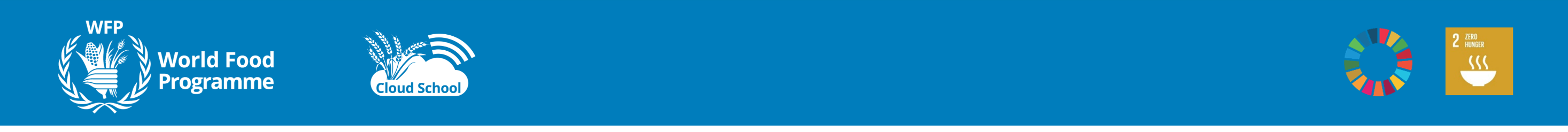 01
Background of grain saving and loss reduction
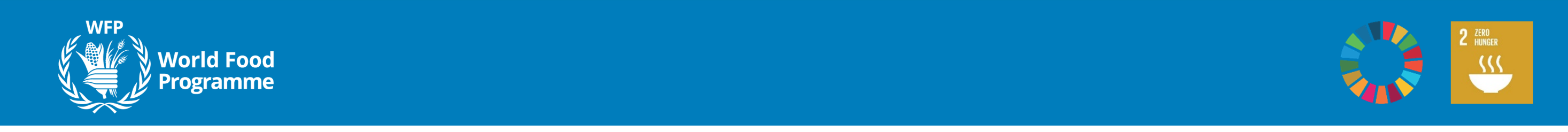 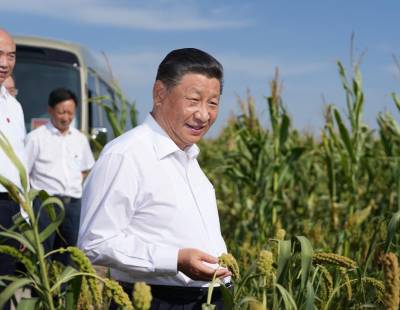 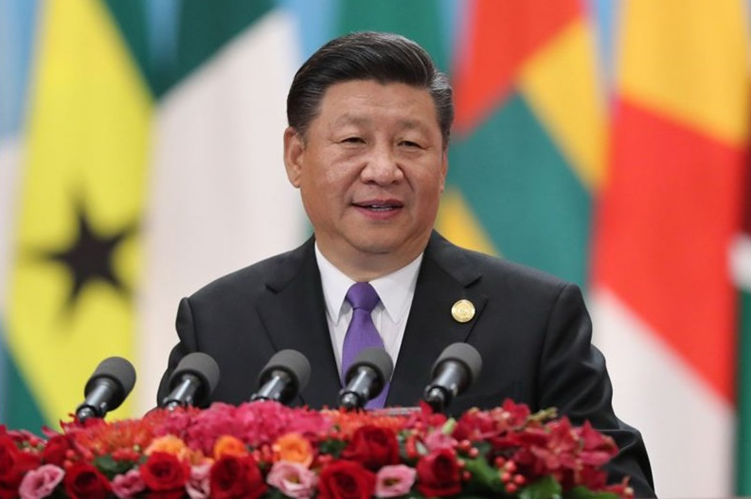 "The Rice bowl of the Chinese people should always be firmly in their own hands"
"Food security is a fundamental issue concerning human survival, and reducing food loss is an important way to ensure food security"
——Chairman Xi jinping
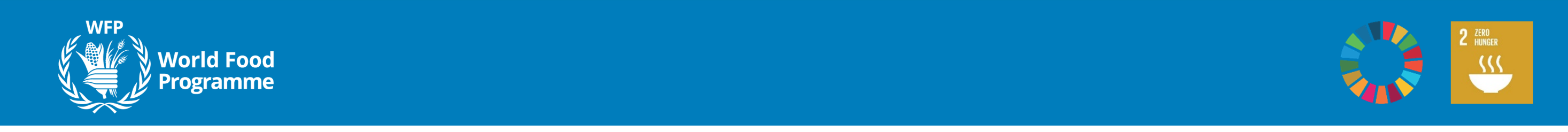 The FAO presiented "quantity and quality" losses from harvesting, storage, spoilage and contamination by pests and mildew accounted for 14 percent of post-production losses.
——State of Food and Agriculture 2019 report
Global
China
Loss≈0.3%
Loss≈1.0%
Loss≈1.0%
Grain Reserve
logistics transportation
Long-term storage
Clean and dry
farmers' grain storage
Loss≈8.0%~10%
Loss≈1.0%
Loss≈3.0%
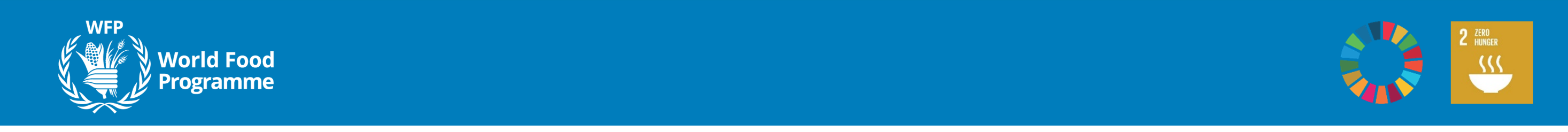 Based on statistical data, the post-harvest grain loss in China exceeds 35 million tons per year. The potential and space for grain loss reduction in China is huge, which is mainly reflected in farmers' grain storage, grain storage and transportation, and grain processing.
 The loss rate of farmers' grain storage process is about 8%, and the annual grain loss is nearly 20 million tons.
 The process of storage and transportation includes open-air storage of grain, storage of grain with disease in dangerous warehouses and old warehouses, which caused a loss of 7.5 million tons.
 The third is the process of processing and consumption, with over 7.5 million tons of grain lost every year due to over-processing and low-level extensive processing.